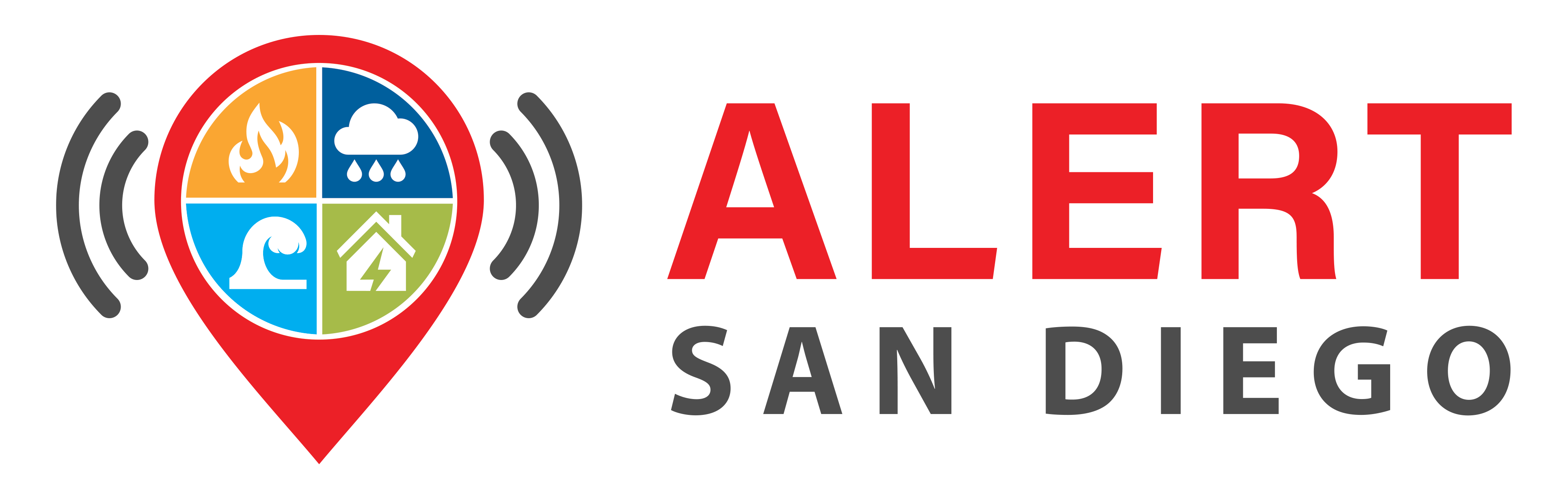 San Diego CountyCertificate Template Deck
Genasys Protect: EVAC
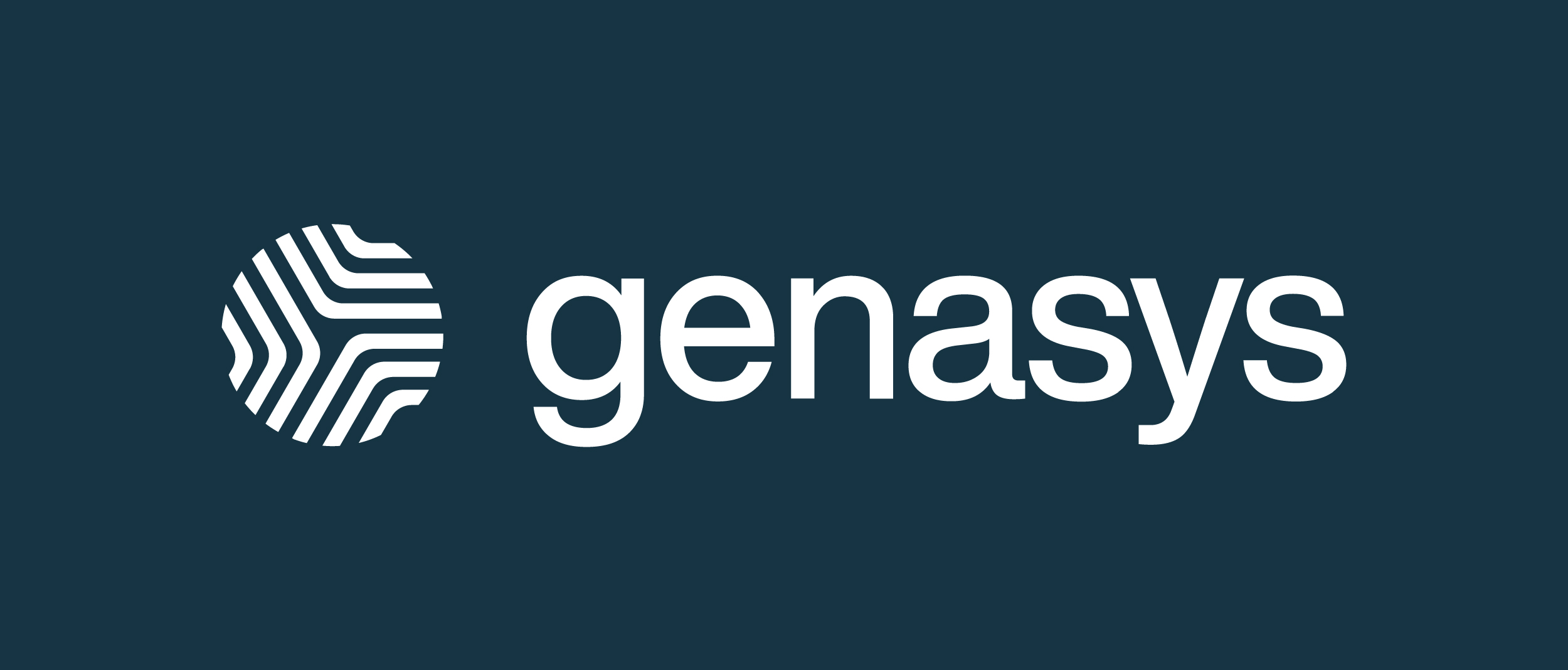 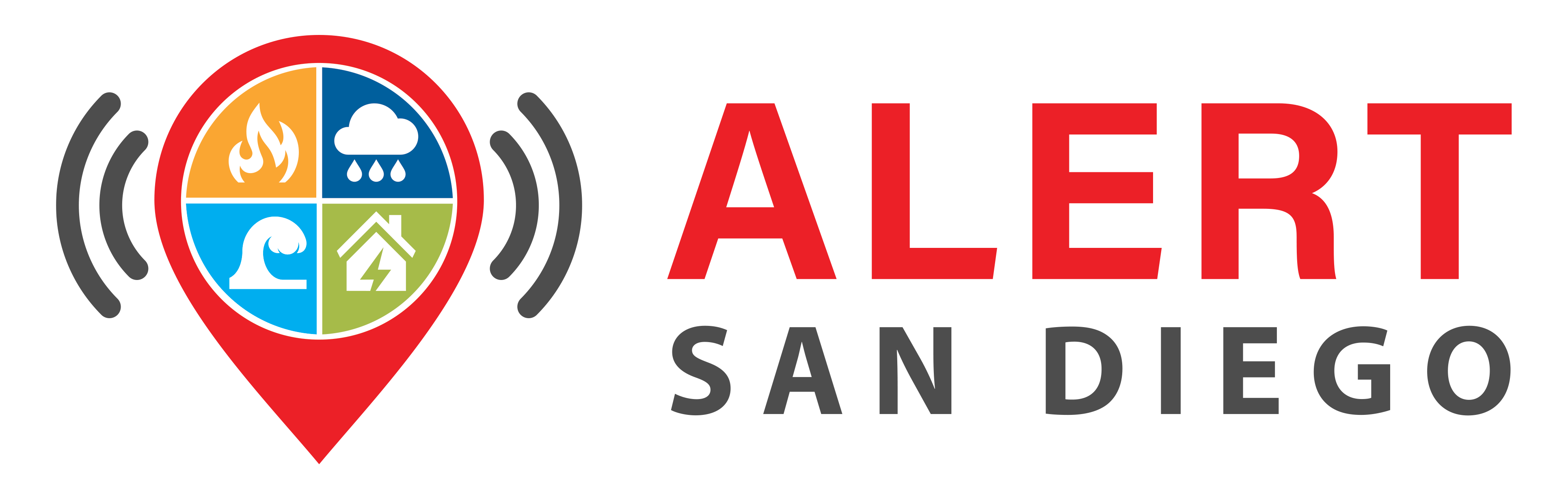 This Certificate Deck contains certificate templates for the San Diego County EVAC User and Train the Trainer Courses.Email templates are also included and can be sent to students with the certificate once completed. The email templates can be modified by San Diego County Admins sending the certificates as needed per policy.
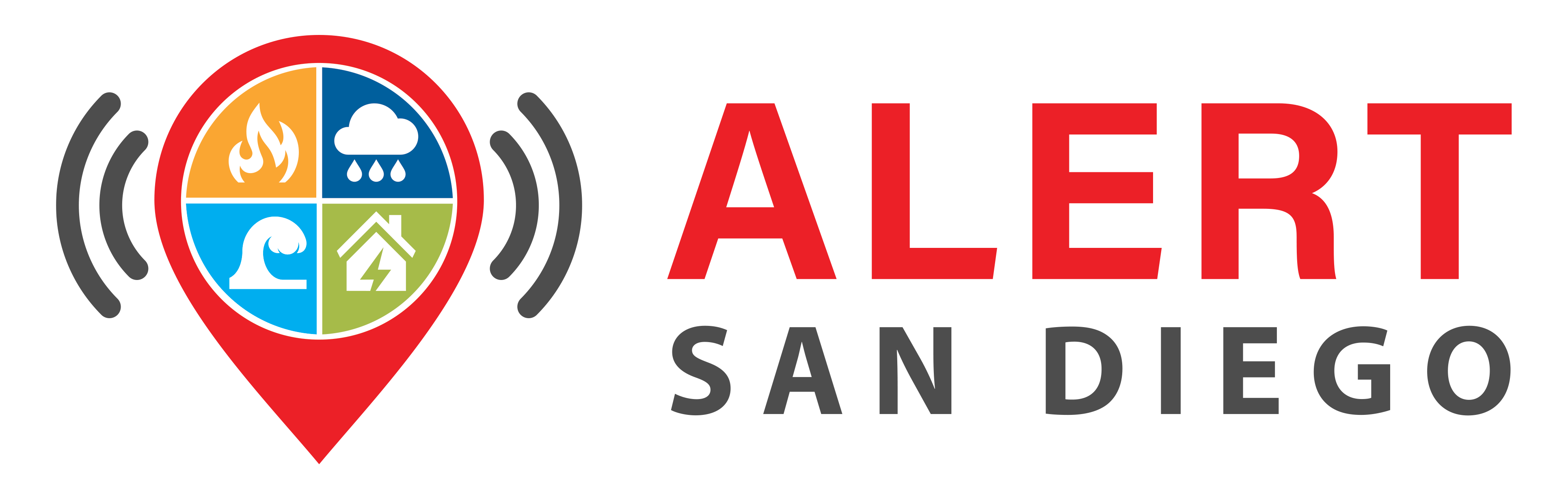 Certificate
OF COMPLETION
PROUDLY PRESENTED TO:
______________________________________
For completing the San Diego County Genasys Protect: EVAC User Training
_________________
Date
_________________
Trainer
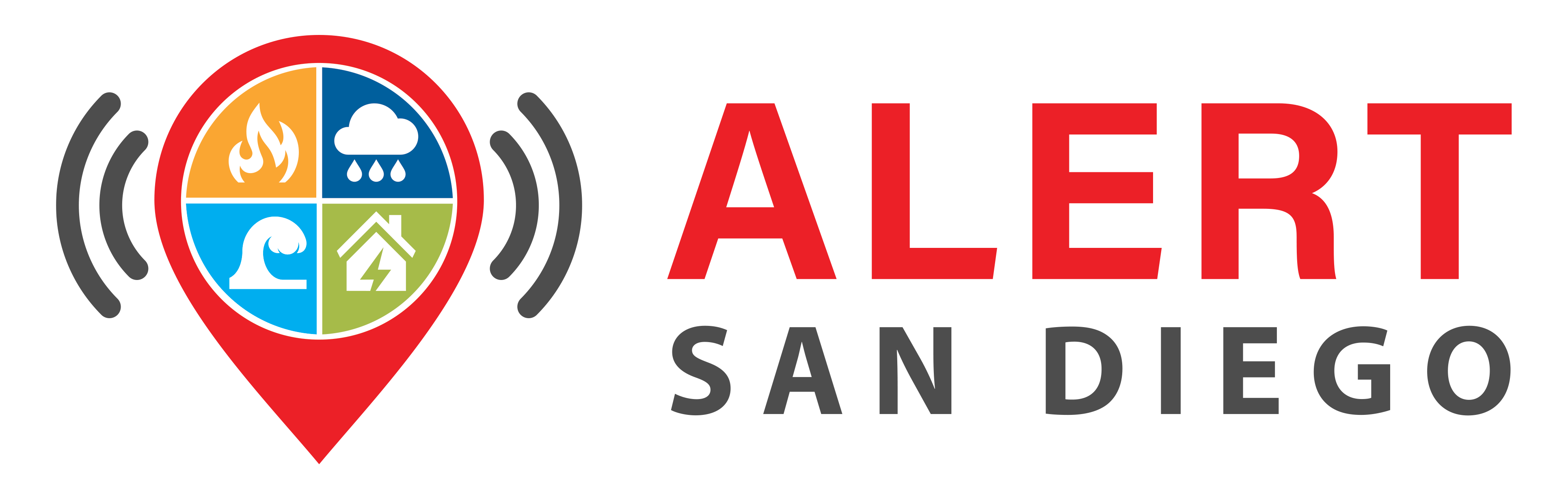 Certificate
OF COMPLETION
PROUDLY PRESENTED TO:
______________________________________
For completing the San Diego County Genasys Protect: EVAC Train the Trainer Course
_________________
Date
_________________
Trainer
Course Completion Email Template
User Course

Congratulations on completing the San Diego County Genasys Protect: EVAC User Course! This course has covered the basics of day-to-day operations within EVAC including changing zone status, adding arrival points, adding traffic control points, and printing pre-plan documents.

Please save or print your certificate of completion. Further documentation and training are available at https://help.genasys.com/articles/help-for-evac-users. Instructions on how to access training videos have been provided with your training materials.

Thank You!
Administrator Course

Congratulations on completing the San Diego County Genasys Protect: EVAC Train the Trainer Course! This course has covered advanced levels of administrating, operating, supporting and training others to use  the EVAC system.

Please save or print your certificate of completion. Further documentation and training are available at https://help.genasys.com/articles/help-for-evac-users.Instructions on how to access the training portal are in the Customer Support Guide provided to you.

Thank You!